Deuteronomy
A survey Of the Scriptures
Class Schedule
Lesson 1:Introduction, Chapters 1 & 2
Lesson 2:Chapters 3-5
Lesson 3:Chapters 6-9
Lesson 4:Chapters 10-12
Lesson 5:Chapters 13-15
Lesson 6:Chapters 16-18
Lesson 7:Chapters 19-21
Lesson 8:Chapters 22-25
Lesson 9:Chapters 26-28
Lesson 10:Chapters 29-34
Deuteronomy Break Down
Why Study Deuteronomy?
It’s a book about the Grace of God.
It gives us a clear understanding of the rest of the Old Testament.
There aren’t many differences between the children of God then (Israelites) and today (Christians)
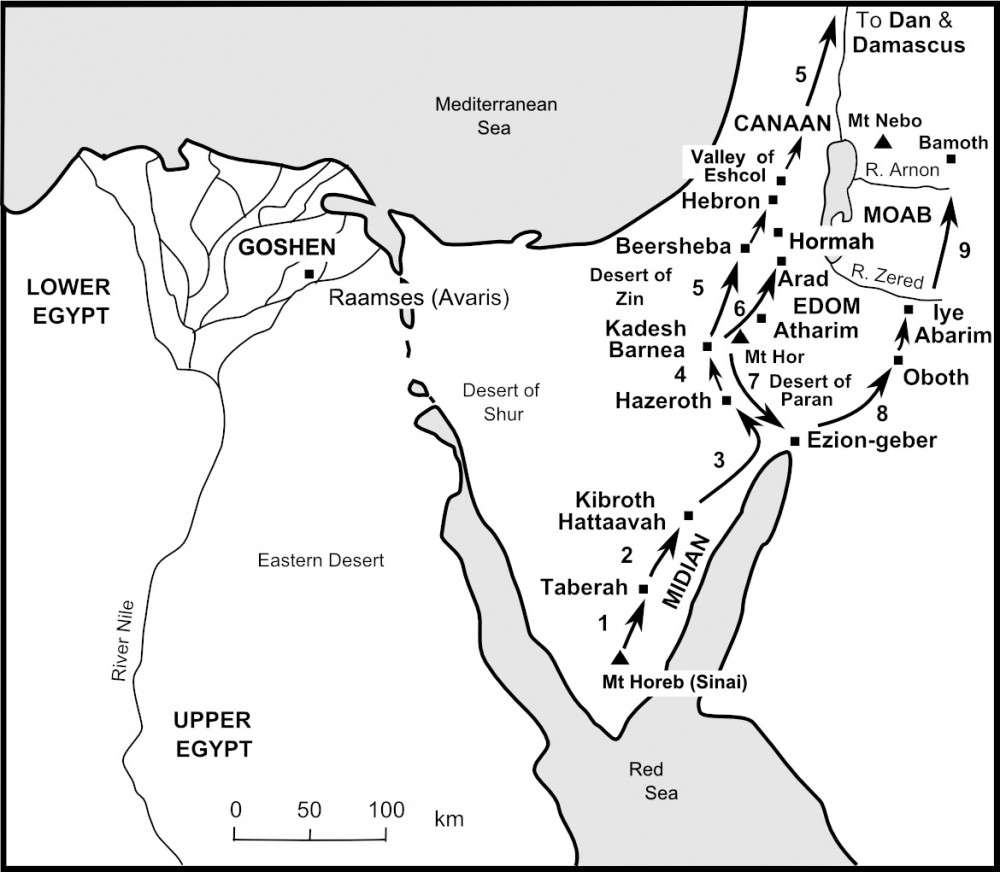 Chapter 1 & 2 discussion
The conquest of the kingdom of Sihon 2:24-37
Moses emphasizes an important thought in vv25,29,30,31,33,and 36?
Chapter 1 & 2 discussion
The conquest of the kingdom of Sihon 2:24-37
Moses emphasizes an important thought in vv25,29,30,31,33,and 36?
God’s Faithfulness
Chapter 1 & 2 discussion
Who or what are the Rephaim (2:11 and 3:11)?
Chapter 1 & 2 discussion
Who or what are the Rephaim (2:11 and 3:11)?
The Hebrew word Rephaim has two distinct meanings: 
The First,  “departed spirits whose dwelling place was Sheol.”
 The Second “the terrible ones.”
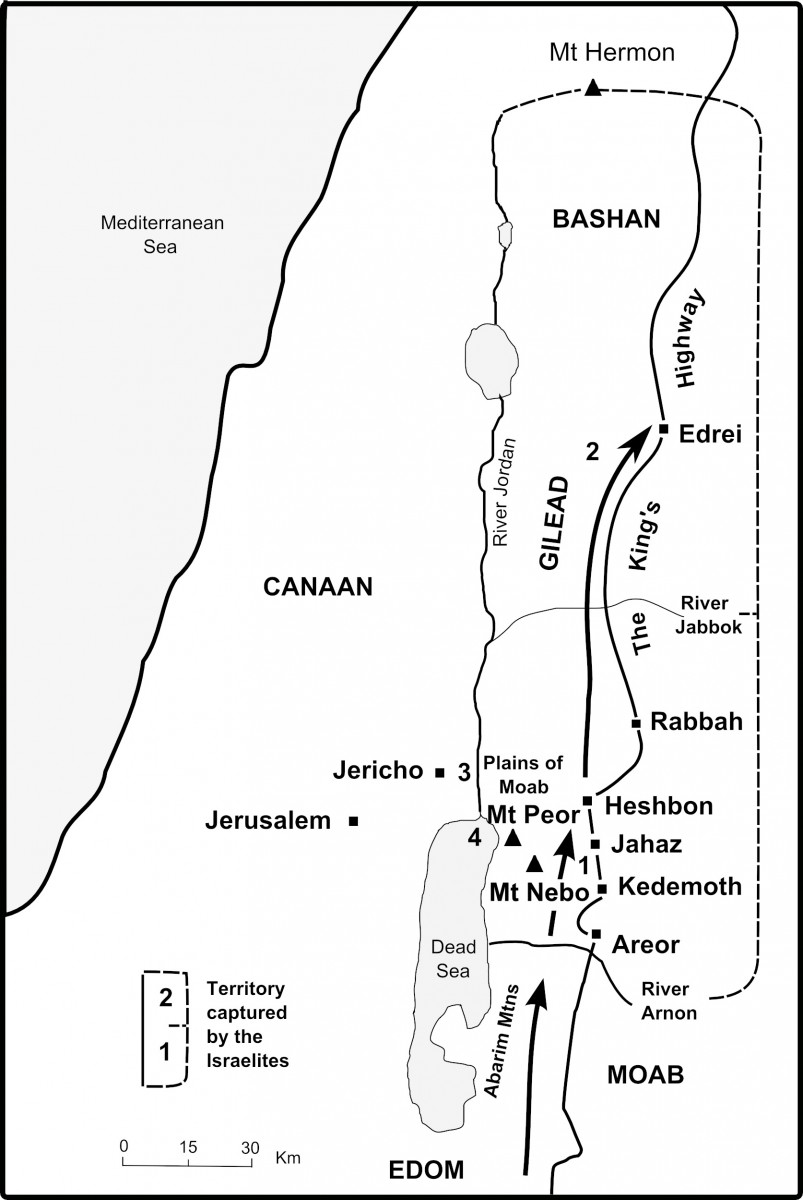 Chapter 3 discussion
What command did God give to the Israelites in verse 2? 
How do we compare verse 3:2 with 2:31 and 2:25?
How does Psalms 2:1-4 compare to the verses just discussed?
Why is the size of Og’s bed or casket important?
Numbers 13:31-14:4
Do we see any resemblance to Christians today?
Chapter 3 discussion
The destruction of King Sihon and Og’s territories brings a question to many minds. Deuteronomy 2:33 and 3:6.
Why does God allow the killing of children?
Job 1:21Genesis 4:101 Samuel 28:15-19Matthew 27:50-53
Death is only our judgement not the end
Chapter 3 discussion
What happens to the two kingdoms? 
What was the command given to the Reubenites, Gadites, and the half-tribe of Manasseh?
Chapter 4 discussion
• What was Moses going to be teaching them about (verse 1)?
• What is the theme of the first fourteen verses of this chapter?
• What would be the results of obedience?
Chapter 4 discussion
• What were the results of disobedience?
• How could they “take care to keep their soul diligently?”
• How can we do that today?
Chapter 4 discussion
• What responsibility did they have toward the next generation?
• Who are we fighting with for the souls of our children?
• What advice would you give a new parent regarding teaching his children the things of God?
• What did the fire surrounding God represent? The darkness?